Forensic Anthropology
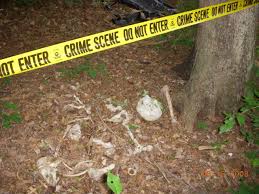 Forensic Anthropology
https://www.youtube.com/watch?v=3zqZPujAPuc
It is the study of skeletal and other human remains in order to identify an individual and determine the circumstances involved in the death of the individual.
What can we know from a skeleton?
Age
Gender
Ancestry/ Race
Stature/ Height
Unique features
Osteology – the study of bones
Forensic anthropologists must be experts at identifying bones because sometimes that’s all that is left of a body!
The human body has 206 bones.
The average skeleton weighs 10-12 lbs, 3-4 kg
1. Gender
Males:
Narrow pelvis
Square chin
Larger canines
Pronounced area of muscle attachment on cheekbone
Extreme nose bridge
Sloping forehead
1. Gender
Females:
Wider pelvis
Rounder chin
Slight nose bridge
Straight forhead
2. Age
Calcification (bones fusing together) More calcification for older skeleton
Changes in pelvis
Evidence of arthritis
Worn teeth
3. Previous Trauma
Broken bones can be compared to hospital records
Can be used to determine cause of death
4. Height
If the skeleton is incomplete, the height can be approximated by measuring the length of the foot (or other bones)
4. Height
The foot represents approximately 15% of your height
There are different ratios for other bones as well
There are different ratios for children
Example…